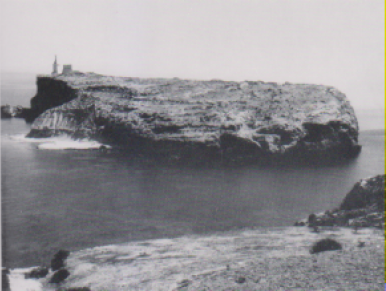 Malta, isola nella baia di San Paolo
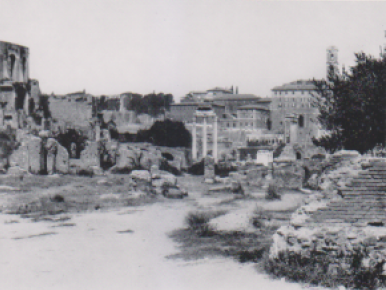 Roma, il Foro Romano, vicino all’Arco di Tito
Roma, veduta del Senato attraversol e colonne del tempio di Saturno
Roma, foro, le colonne ancora in piedi del tempio di Saturno
Roma,  rovine del Foro, in primo piano le colonne della basilica Giulia
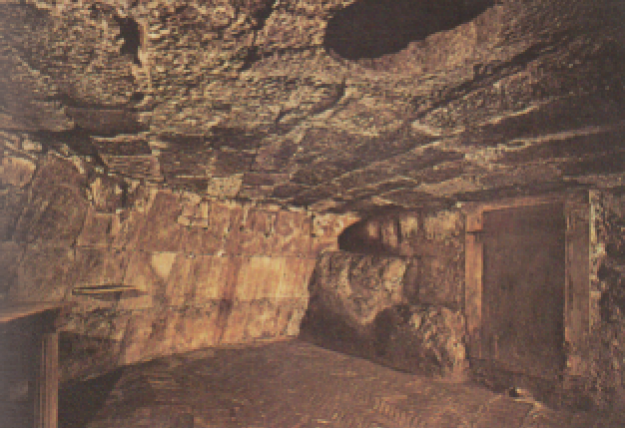 SAN PAOLO 
Primo VIAGGIO
46-48
Atti 13-14
Roma, carcere Mamertino, ove Paolo e Pietro, si dice, furono imprigionati